ПУТЕШЕСТВИЕ ЗЁРНЫШКА
Подготовила воспитатель: Карпиек И.П.
МБДОУ Аннинский д/с ОРВ «Росток»
ХЕБ – ВСЕМУ ГОЛОВА!
Хлеборобы
ТРАКТОРИСТЫ ВСПАХИВАЮТ ЗЕМЛЮ
Сею, сею, посеваю.
Первые всходы
Пшеница поспела.
Уборка урожая
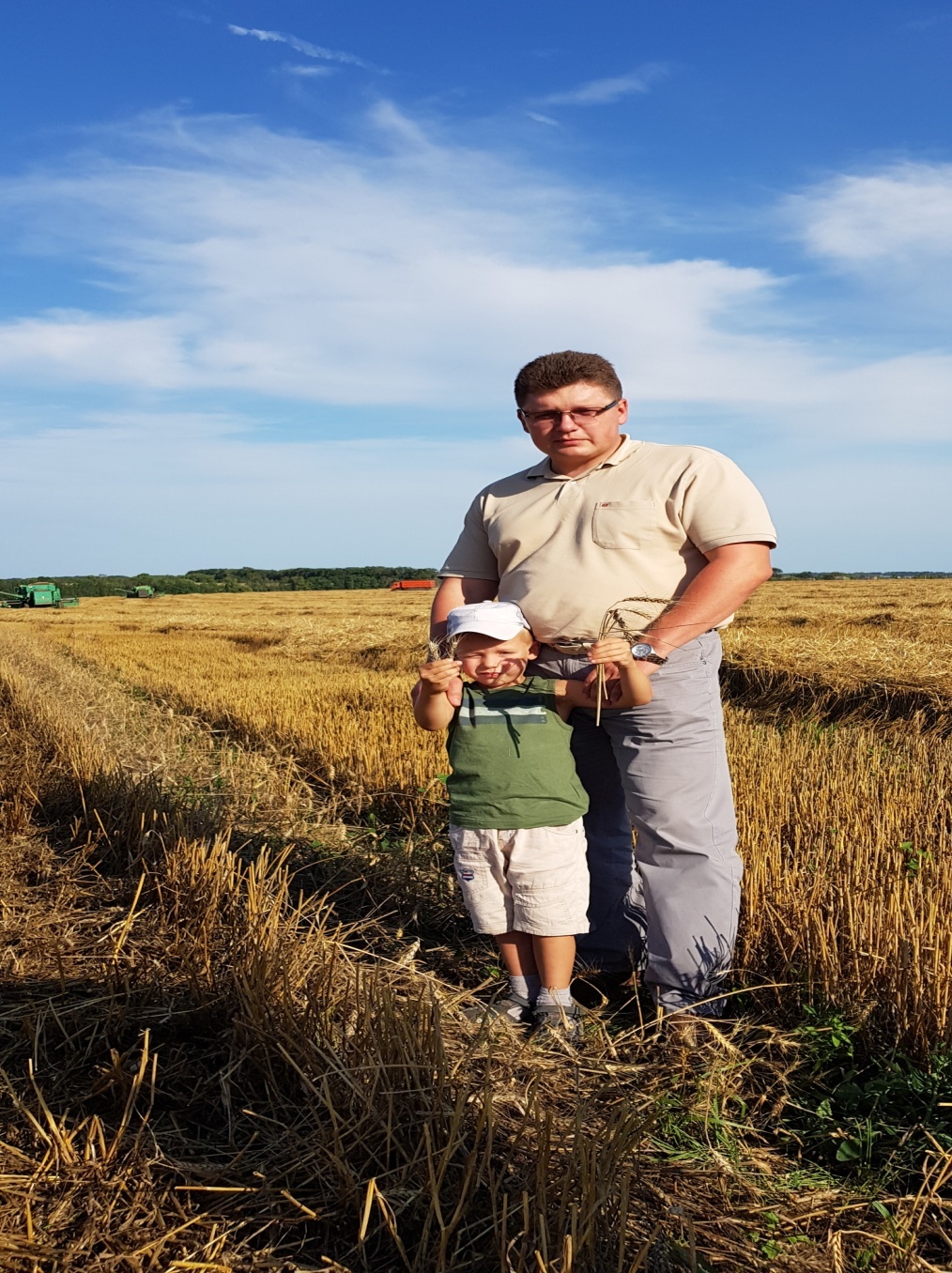 Зернохранилище
Оказывается из зерна получают муку?
Растолочь зерно так и не получилось.
Ветряная мельница
Электрическая мельница на заводе
А ВОТ И МУКА!
Поход в пекарню!
РАБОЧАЯ ФОРМА
тесто быстро замешу, все что надо положу.
Хлебушек с пылу, с жару…
Мама тесто замесила, мне дала кусочек
Вырезали формочкой звезды и кружочки
Ммм… объеденье
Спасибо за внимание